Nature of Math
Test 2
Study Guide
About the Test
34 Questions
20% of Semester Grade
Calculator Okay
75 minutes
Sample Questions in Appendix
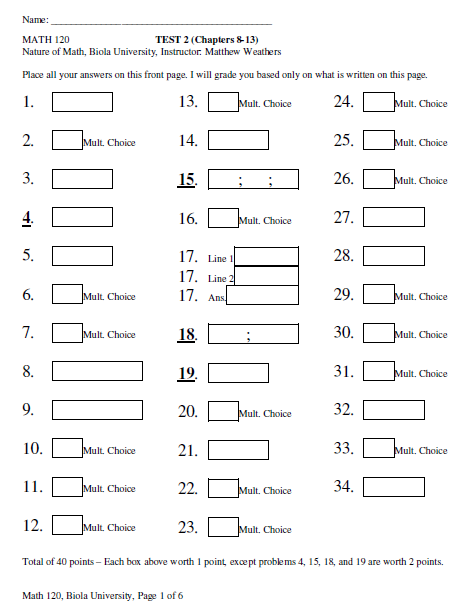 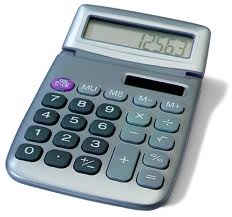 Suggestions
Look through sample questions
Get enough sleep
Visit Math Lab
Study with friends
Topics
Averages & Weighted Averages
Counting Combinations
Algebra: Multiplying / Combining Like Terms
Different Bases
Whole Number base conversions
Decimal / Fraction conversions (Not on test)
Mayan Numbers – Normal & Solar Numbers
Unknown Bases / Finding Numbers
Using Exponents
Averages
Ordinary Average
Add the numbers
Divide by the number of numbers
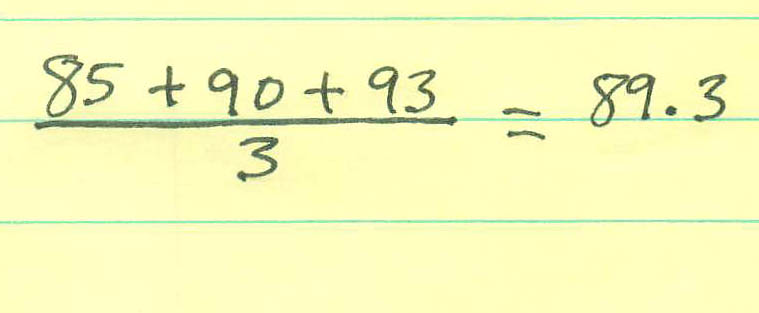 Averages
Weighted Average
Multiply each number by its weight
Add
Divide by the total weight
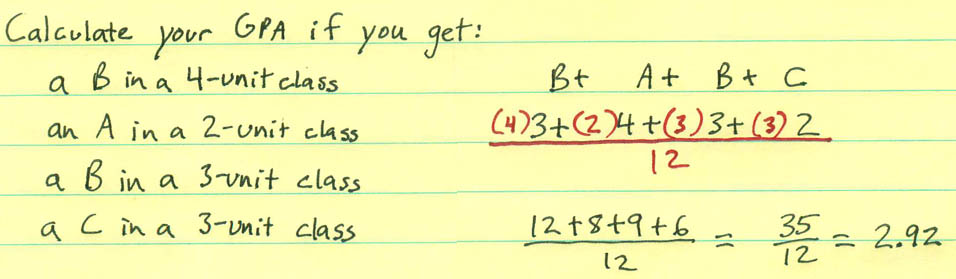 Averages
Average Speed
Determine distance for each part
Total Distance / Total Time
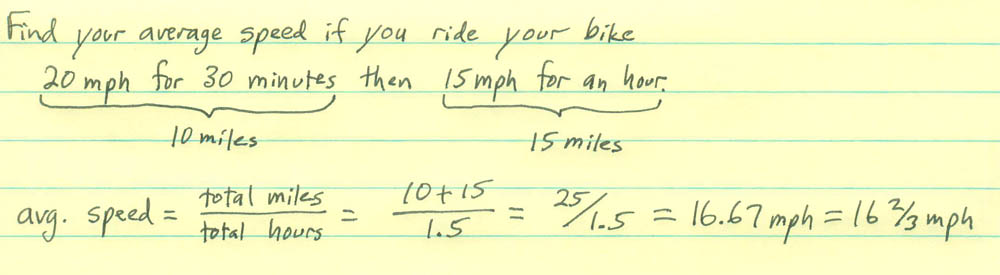 Counting Combinations
“Basic Counting Principle”
Count ways things can be done
Multiply
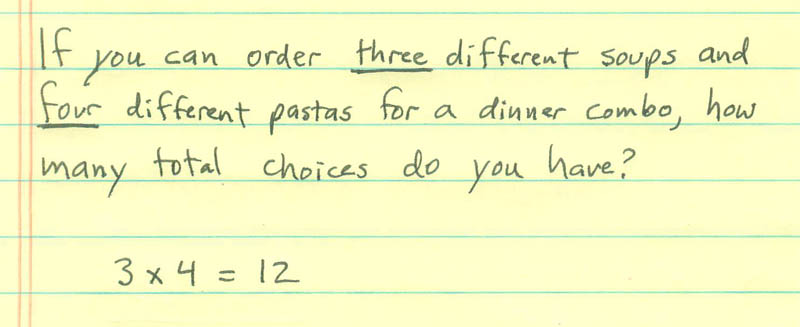 Bases – Whole Numbers
Converting from Base 7 to Base 10
Determine Place values for each place
Add up the digits
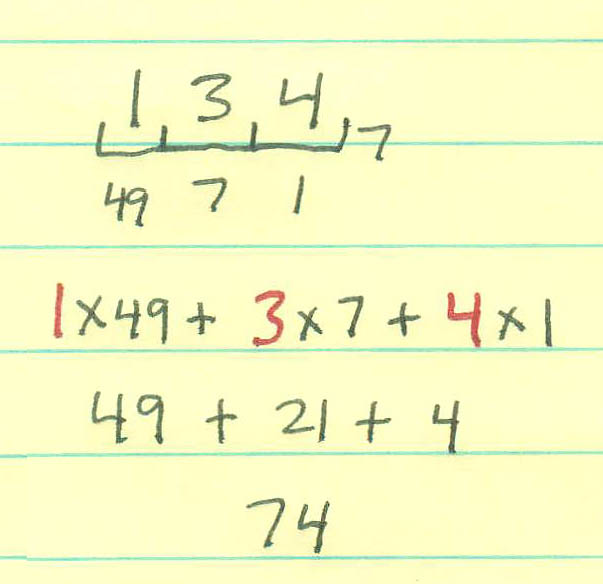 Bases – Whole Numbers
Converting to a different Base
Determine place values then guess
Repeated long division
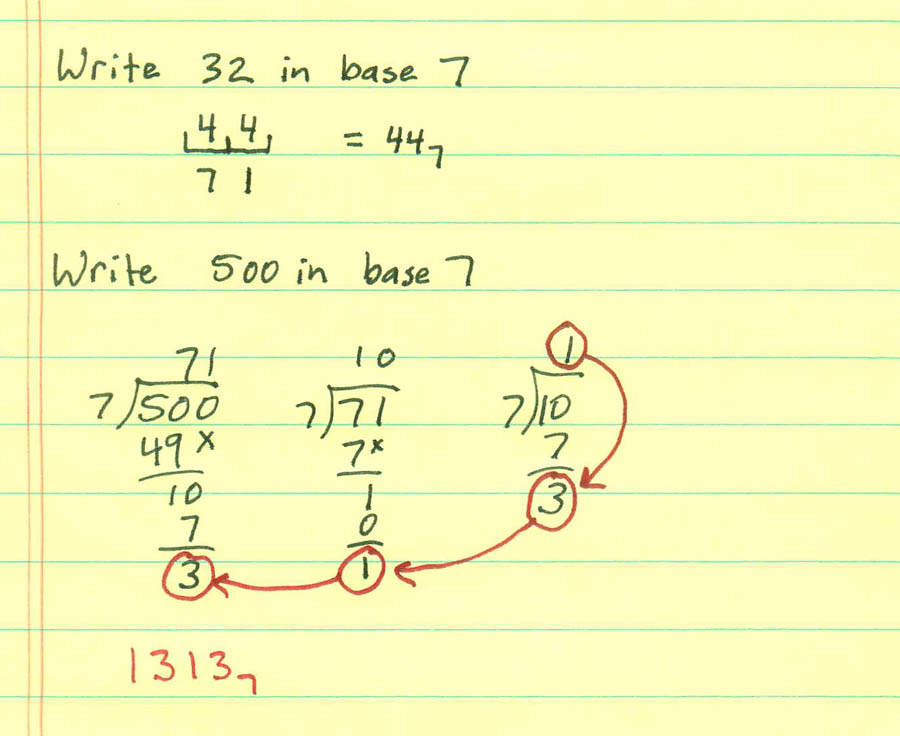 Bases – Arithmetic
Addition
Multiplication
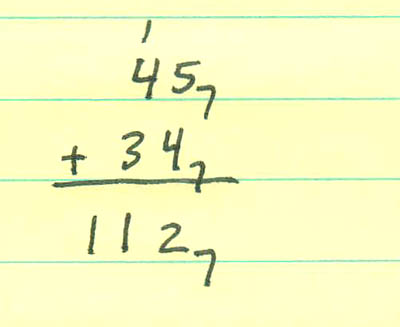 Bases – Unknown
Number written in unknown base
Unknown number (Chinese Remainder Theorem)
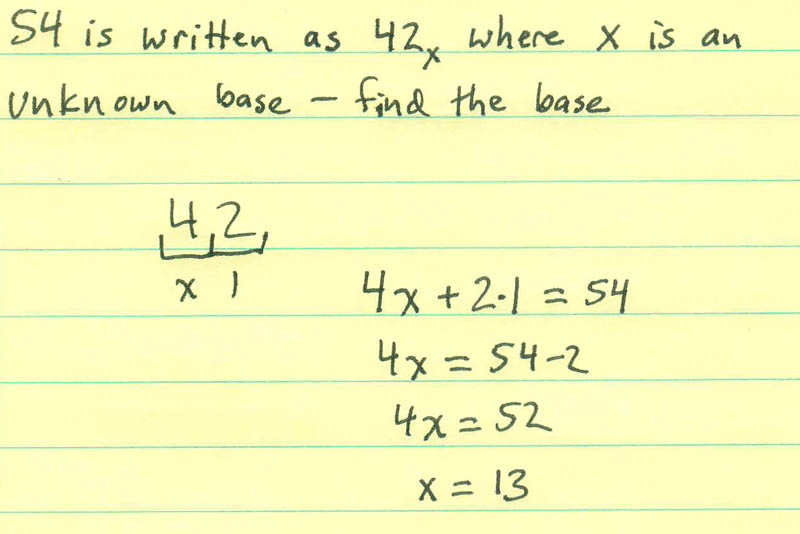 Bases – Unknown
Number written in unknown base
Unknown number (Chinese Remainder Theorem)
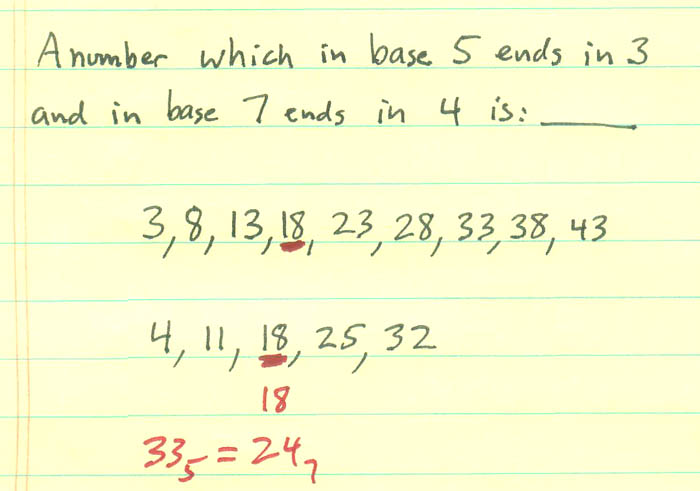 Mayan Numbers
Base 20
Digits written as: 5 = | and 1 = .
“Common” Mayan: 400 / 20 / 1
“Solar” Mayan: 360 / 20 / 1
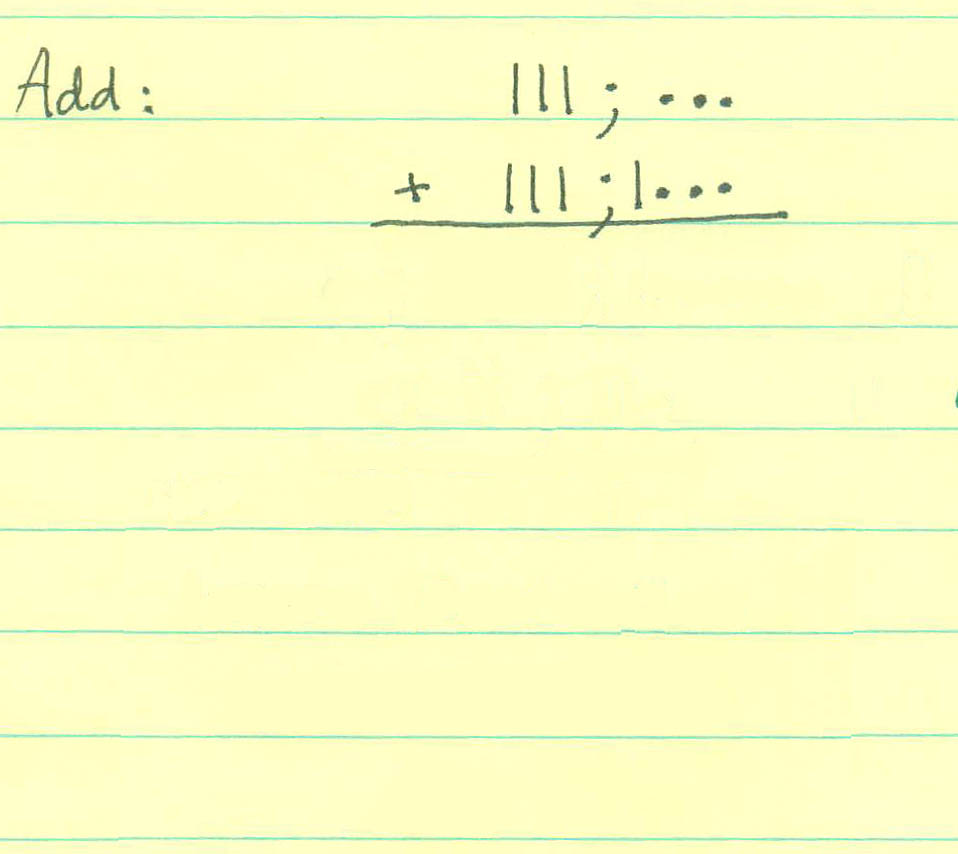 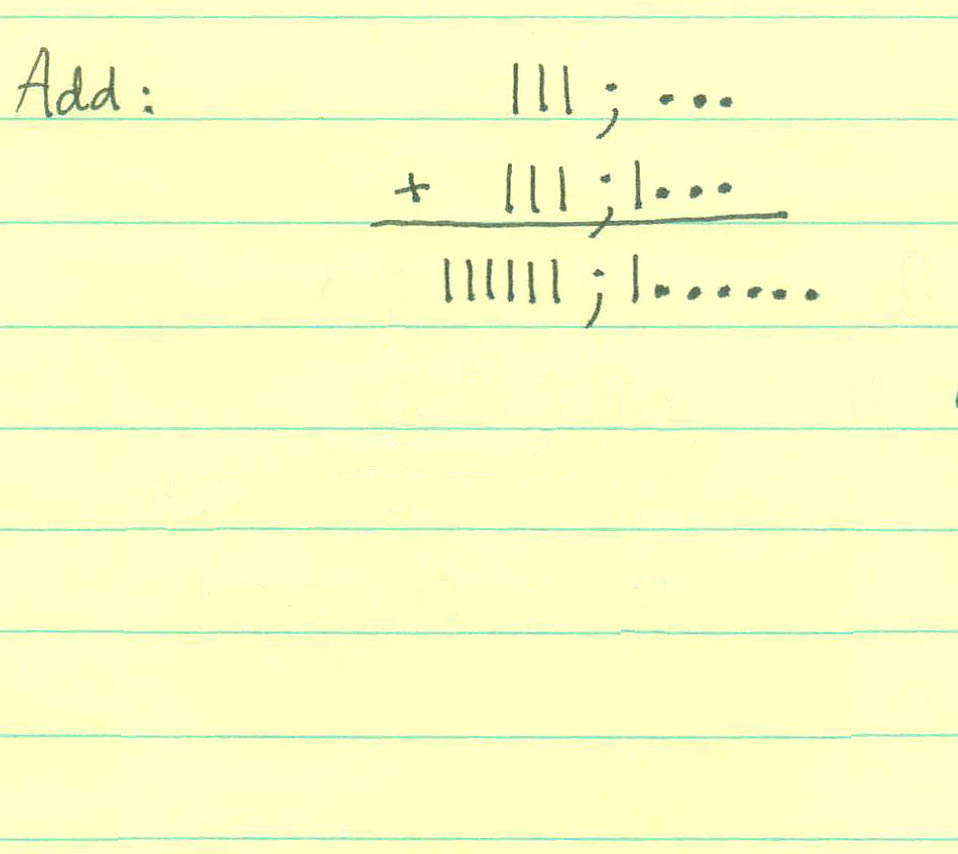 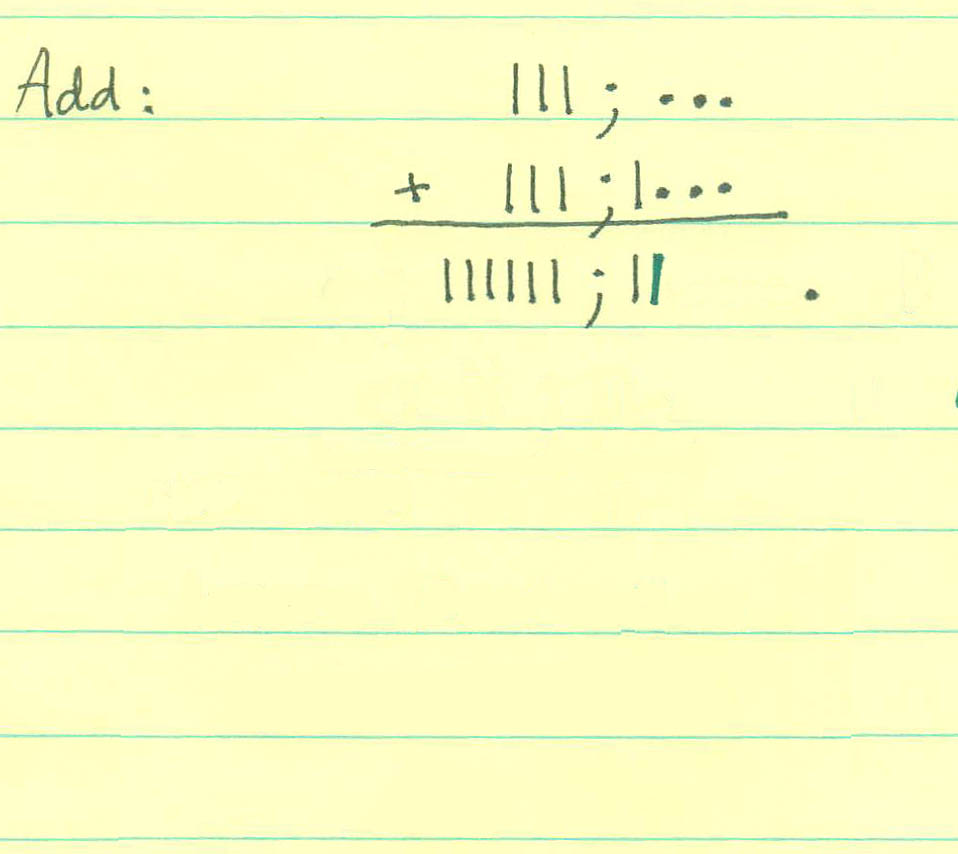 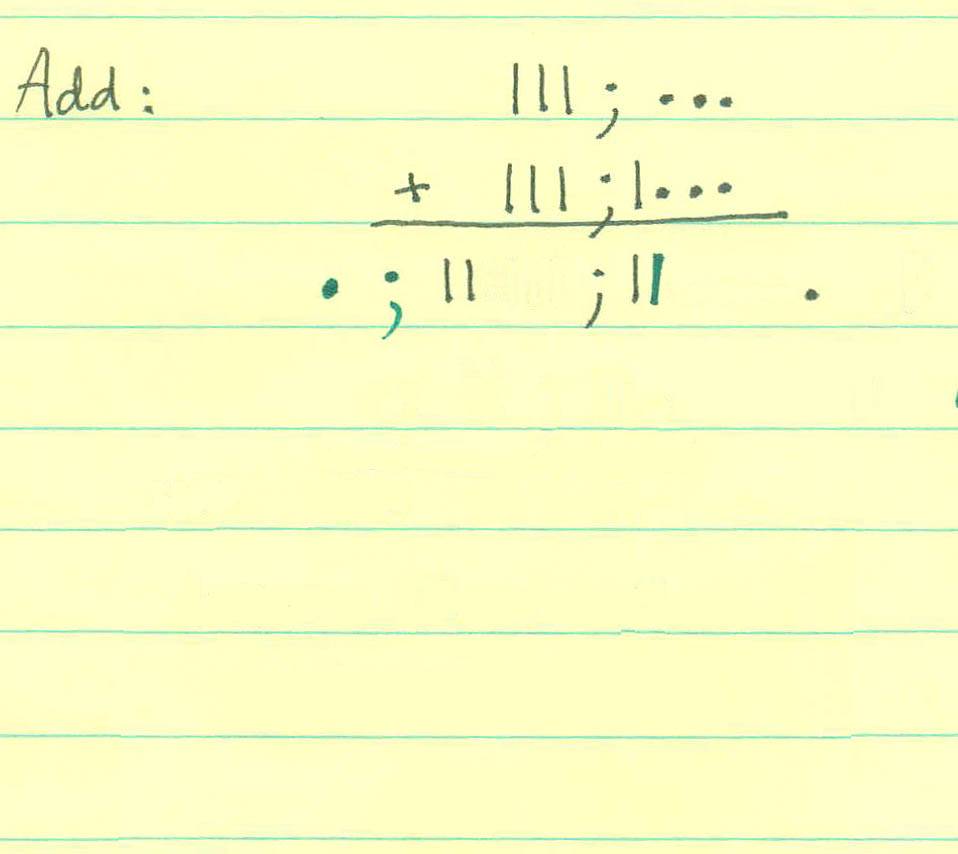 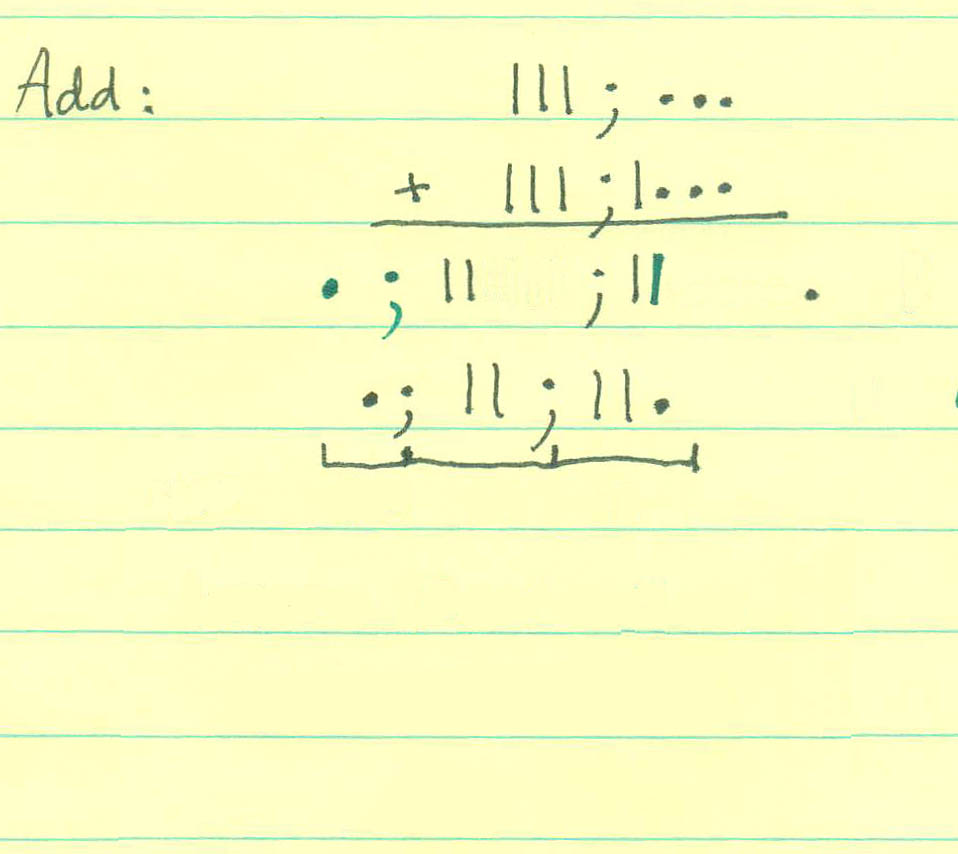 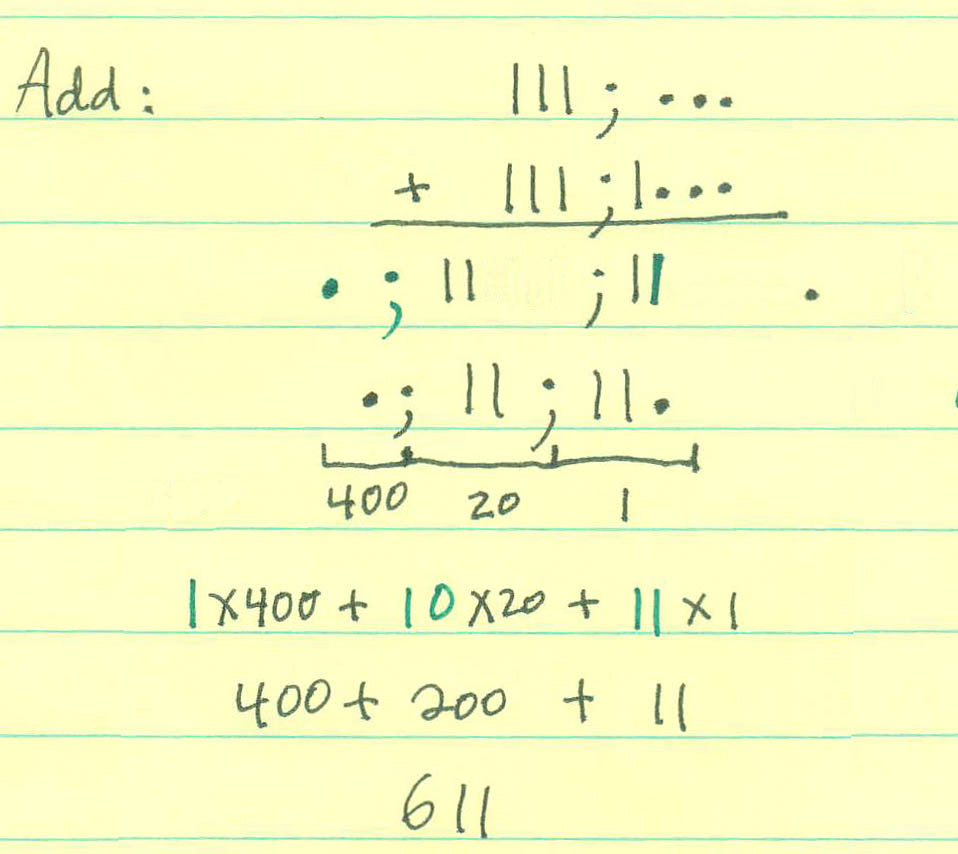 Exponents
Exponents
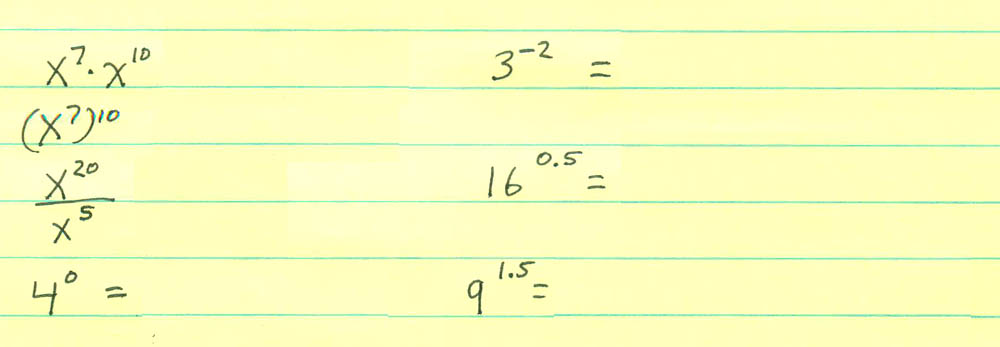 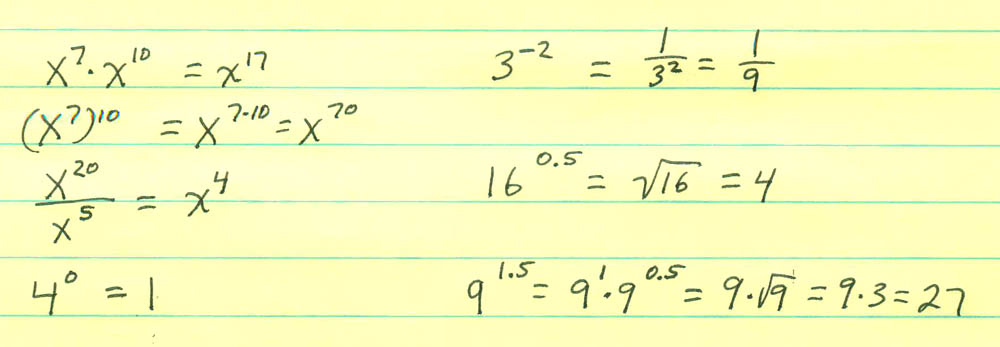 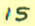 Exponents – Larger Exponents
Addition  8+10
Multiplication 8x10
Exponents 810
Arrow Notation  8↑↑10
Arrow Notation  8↑↑↑10

(This list goes from smaller to larger)